IT Audit ResponseA cross-discipline approach
Stephen C. Gay  CISSP
Information Security Officer
Kennesaw State University
Copyright Stephen C. Gay, 2010. This work is the intellectual property of the author. Permission is granted for this material to be shared for non-commercial, educational purposes, provided that this copyright statement appears on the reproduced materials and notice is given that the copying is by permission of the author. To disseminate otherwise or to republish requires written permission from the author.
Presentation Outline
Prologue
The Georgia Department of Audits & Accounts 2008 IT Audit
Summary of Findings
Response
Current Status
Closing Thoughts / Discussion
Presentation Format
For each section…
Narrative of KSU’s experience
In-depth examination of select points
Lessons Learned \ Tools
Discussion!
IT Audit ResponseA cross-discipline approachSection I:Prologue
Kennesaw State University
Founded in 1963
3rd largest university in Georgia
22,500 undergraduate & graduate students
2,500 faculty & staff
70 bachelor’s, master’s and doctorate degree programs
Information Security Office founded 2006
To Do…
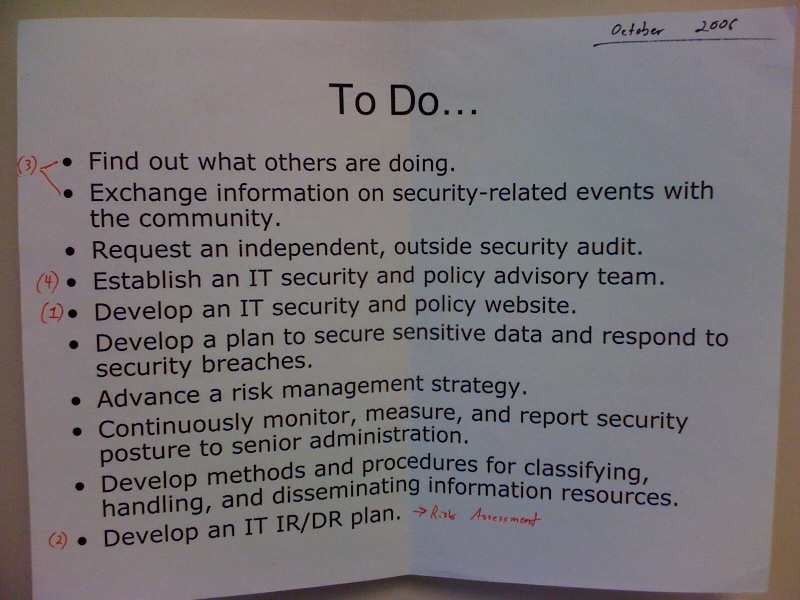 Prologue: Lessons Learned
Be careful what you wish for…
IT Audit ResponseA cross-discipline approachSection II: The Georgia Department of Audits & Accounts 2008 IT Audit
The Georgia Department of Audits & Accounts 2008 IT Audit
April 2008 – December 2008

3-member team

Scope: “The information systems and applications that were publically accessible and those that included or interacted with Kennesaw State University’s Banner Student Information System”
The Georgia Department of Audits & Accounts 2008 IT Audit
April 2008 – December 2008

3-member team

Scope: “The information systems and applications that were publically accessible and those that included or interacted with Kennesaw State University’s Banner Student Information System”
2008 IT Audit - Domains evaluated
Systems Security & Protection 			
Data & Systems integrity 				
Change Management 				
Identification & Authentication 			
Access Control 					
Education & Awareness 				
Contingency Planning 				
Policy & Procedures 				
Systems & Services Acquisition 			
Auditing 						
Incident Response
2008 IT Audit - Domains evaluated (w/ 27001 mapping)
Systems Security & Protection – Asset management	
Data & Systems integrity – Communication & Operations Mgmt
Change Management  - Systems development & maintenance
Identification & Authentication – Access Control	
Access Control – Access Control			
Education & Awareness – Human Resources Security
Contingency Planning – Business Continuity Plan	
Policy & Procedures – Security Policy		
Systems & Services Acquisition – Asset management	
Auditing - Compliance					
Incident Response – Information Security & Incident Mgmt
2008 IT Audit - Timeline
May 2008
Initial document request
June 2008
Results from (external) network scan
Audit team arrives at KSU
July 2008
Interviews with KSU IT Staff
Results from (internal) network scan
August 2008
Audit team leaves KSU
November 2008
Final Report DRAFT submitted to KSU
Feedback Meeting
Final Report published to DOAA website
2008 IT Audit - Timeline
Incident Response…

Let’s look at a couple of examples
2008 IT Audit – In-depth examination: Banner numerical login
OwlExpress Login, Pre-October 2008
KSU ID & DOB or
NetID & Password
DOAA Audit team
Collected Student Athlete DOB’s from KSU Athletics website
Collected KSU ID from NetID search page

Result: Account compromise
Lessons LearnedIn-depth examination: Banner numerical login
OwlExpress Login, Pre-October 2008
KSU ID & DOB or
NetID & Password
DOAA Audit team
Collected Student Athlete DOB’s from KSU Athletics website
Collected KSU ID from NetID search page

Result: Account compromise
2008 IT Audit – In-depth examination: FERPA data in public web space
A pair of data sources
Text file hosted on faculty member’s KSU homepage
KSU ID & Test Score
Oracle Web Cache
KSU ID & SSN matrix
SSN <> KSU ID <> Test Score

Result: Potential FERPA disclosure for 32 students & Audit Finding 1.8
Lessons LearnedIn-depth examination: FERPA data in public web space
A pair of data sources
Text file hosted on faculty member’s KSU homepage
KSU ID & Test Score
Oracle Web Cache
KSU ID & SSN matrix
SSN <> KSU ID <> Test Score

Result: Potential FERPA disclosure for 32 students & Audit Finding 1.8
IT Audit ResponseA cross-discipline approachSection III: Summary of Findings
Summary of Findings
“Inadequate security controls leave personal information and critical systems vulnerable to possible attack or exploitation.”
Initial Summary of Findings
Systems Security & Protection – 9
Data & Systems integrity - 1
Change Management - 5
Identification & Authentication -7 	
Access Control - 5
Education & Awareness - 1
Contingency Planning - 4	
Policy & Procedures - 3
Systems & Services Acquisition – 1
Auditing - 4	
Incident Response - 0

Total: 40
A closer examination of findings for a single domain
Systems Security & Protection
1.1 – No DMZ
1.2 – No review of firewall rules before implementation
1.3 – No annual review of existing firewall rules
1.4 – FTP & Telnet usage at KSU
1.5 – Application log files found in public directories
1.6 – Web Directory indexing enabled on critical servers
1.7 – Redundant copies of web pages found in public web space
1.8 – Potential FERPA disclosure (as discussed earlier)
1.9 – No scheduled vulnerability scans of KSU servers
IT Audit ResponseA cross-discipline approachSection IV: Response
Response
November 2008 – CIO & Stakeholder Meeting

ITS Information Security Office assigned coordination responsibilities

Commitment to the security of university data and the closure of all findings.
Response
No findings are to be closed without necessary documentation to support closure & maintenance
A cross-discipline approach

Quarterly update reports to USG, via KSU Internal Audit Department

Balance the mission of the University with the need to resolve audit findings
“It’s not about saying no, it’s about saying how”
David Rowan, Chief Security Officer SunTrust Banks
Response
December 2008
Residual Risk Mitigation Form
Individual assigned primary responsibility for EACH finding
Supporting staff documented
Closure requires primary and one supporting staff sign-off, followed by ITS Information Security Office review
Response: Q3 FY09
14 findings closed, including:
FW rule documentation

Web Directory Indexing

Scheduled Server Scans

Default Passwords

Incident Responses

Policy heading revisions
Response: Q4 FY09
7 findings closed, including:
Annual Firewall review

FTP & Telnet Usage

Redundant web copies

Default files & directories on web servers

SETA for new hires
Response: Q1 FY10
5 findings closed, including:
Inventory of system configurations

SDLC for production servers

Banner Procedures

SDLC usage documentation
Response: Q2 FY10
Zero findings closed…why?
Focus on maintenance tasks
Concentrated efforts in the domains of disaster recovery & auditing
Other responsibilities…
Response: Q3 FY10
4 findings closed, including:

Modular IT DR Plan

IT DR Plan testing

Auditable data definition
IT Audit ResponseA cross-discipline approachSection V: Current Status
Current Status
30 of 40 findings closed (75%)

 Reexamination & maintenance of findings previously closed

 Approaching anticipated return of DOAA Audit team
IT Audit ResponseA cross-discipline approachSection VI: Closing Thoughts & Lessons Learned
Closing Thoughts / Lessons Learned
A formal engagement meeting is a necessity
Audit scope is clearly defined
Procedures for reporting critical findings
Single point of contact, with backup

A formal response meeting is a necessity
Match stakeholders to specific findings
Procedures for reporting responses
Single point for response coordination, with backup

It is critical to develop quantitative measures for all projects or tasks.
Especially maintenance / reoccurring tasks
Closing Thoughts / Lessons Learned (cont)
An information security framework is critical
To better communicate the overarching impact of a finding
To match appropriate safeguards.

A collaborative relationship between the audit team and the university is crucial to reap the most benefit from the audit work performed
Questions or Comments about IT Audit Response?
Feel free to contact me!

Stephen C. Gay
Kennesaw State University
sgay@kennesaw.edu
What did you think?
Your input is important to us!

Click on “Evaluate This Session” on the EDUCAUSE Security program page.